Nem mezőgazdasági tevékenységek elindításának támogatása
Dr. Szili-Fodor Dóra
NAK vidékfejlesztési referens
2016. október
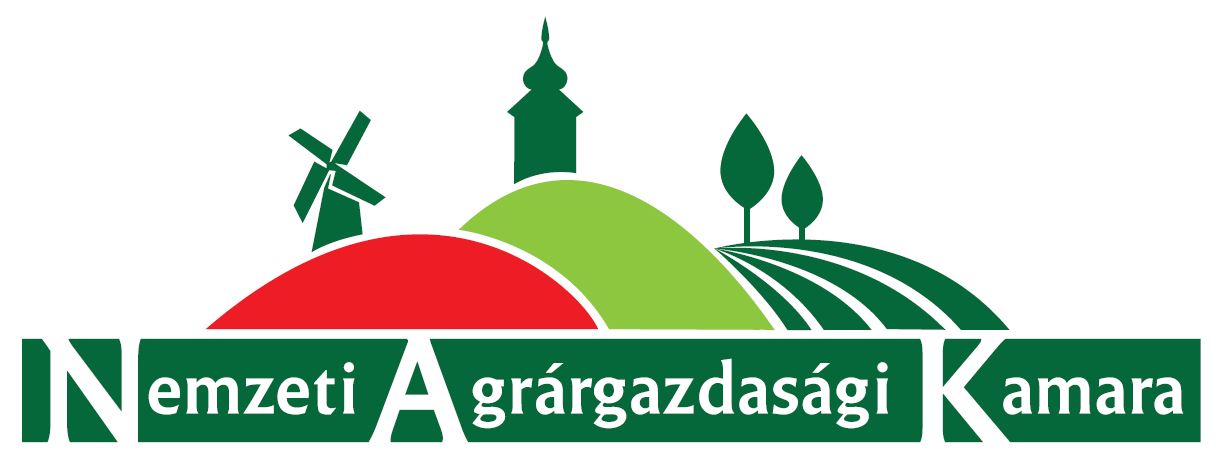 Célterületek
1. célterület
	a vidéki térségekben a mezőgazdasági 	mikrovállalkozások által nem mezőgazdasági 	tevékenység indítása
						forrás: 5,54 Mrd Ft

2. célterület
	a vidéki térségekben nem mezőgazdasági 	mikrovállalkozás indítása
						forrás: 8,31 Mrd Ft

Egyszerre két támogatási célterületre nem lehet támogatási kérelmet benyújtani!
Támogatás mértéke
40.000 € átalány jellegű támogatás 
5 évre
üzleti terv alapján
2 részletben

Első kifizetési kérelem: 75%

Második kifizetési kérelem: 25%
Területi korlát
kizárólag vidéki térségek  (10 ezer főnél kevesebb lakosú) (összesen 2961 település, 3,92 millió lakos, 74 862 km2) a 3 és 4. sz. melléklet szerint
nem támogatható Budapest és a budapesti agglomerációhoz tartozó települések
Jogosultak köre
1. célterület mezőgazdasági termelő, aki:

a 2004. évi XXXIV. törvény alapján mikrovállalkozásnak minősül
a támogatási kérelem benyújtását megelőző teljes lezárt üzleti évben elért éves árbevételének legalább 50%-a mezőgazdasági tevékenységből származik 
székhelye/életvitelszerű tartózkodási helye legalább a támogatási kérelem benyújtását megelőző év január elsejétől vidéki/tanyás térségben van 
a fejlesztendő tevékenység nem szerepel a bejegyzett (NAV felé bejelentett) tevékenységei között
rendelkezik a 2007. évi XVII. törvény 28. §-a szerint ügyfél- azonosítóval
Jogosultak köre
2. célterület magánszemély, aki:

legalább a támogatási kérelem benyújtását megelőző év január első napjától életvitelszerű tartózkodási hellyel vidéki/tanyás térségben van 
18. életévét betöltött, cselekvőképes természetes személy; 
első ízben indít vállalkozást (nem tagja, nem volt tagja, ill. nem tulajdonosa, nem volt tulajdonosa már bejegyzett vagy korábban megszűnt vállalkozásnak)
rendelkezik a 2007. évi XVII. törvény 28. §-a szerint ügyfél- azonosítóval
Támogatható tevékenységek
kézműves tevékenységek
kisipari tevékenységek
turisztikai szolgáltató tevékenységek
bármilyen egyéb termelő vagy szolgáltató tevékenység
Nem támogatható tevékenységek
mezőgazdasági termék feldolgozására (Annex I terméklista) és értékesítésére irányuló fejlesztés
energetikai termelő és megújuló energia termelésre irányuló beruházás és fejlesztés
az üzleti tervben bemutatott projektben nem szereplő tevékenységek
elsődleges mezőgazdasági termelés
Elfogadható turisztikai szakképesítések listája
Vendéglátó eladó 		
Vendéglátó-üzletvezető 		
Vendéglátás-szervező 		
Turisztikai szervező, értékesítő 		
Kistermelői élelmiszer-előállító, falusi vendéglátó 		
Idegenvezető 		
Fogadós 		
Turizmus-vendéglátás BSc. vagy MSc. diploma 		
Vendéglátó és idegenforgalmi szakmenedzser 		
Idegenforgalmi szakmenedzser 		
Vendéglős 		
Vendéglátó szakmenedzser 		
Vendéglátásszervező 		
Falusi vendéglátó
Elvárások
Célterület

Az üzleti terv végrehajtását meg kell kezdeni a támogatói okirat kézhezvételét követő 9 hónapon belül

A fejlesztéssel érintett új tevékenységet be kell jegyeztetni az üzleti terv végrehajtásának megkezdése után 6 hónapon belül

A tevékenység bejelentése utáni hónapban be kell jelenteni a foglalkoztatást és a 2. kifizetési kérelem jóváhagyásáig fenntartani
2. Célterület

Az üzleti terv végrehajtását meg kell kezdeni a támogatói okirat kézhezvételét követő 9 hónapon belül

A fejlesztéssel érintett új tevékenységet be kell jegyeztetni és az új mikrovállalkozást megalapítani az üzleti terv végrehajtásának megkezdése után 6 hónapon belül

2. kifizetési kérelem benyújtásáig nem haladhatja meg a mikrovállalkozás méretét

2. kifizetési kérelem jóváhagyásának időpontjáig főállásban kell maradni

A tevékenység bejelentése utáni hónapban be kell jelenteni a foglalkoztatást és a 2. kifizetési kérelem jóváhagyásáig fenntartani
Mérföldkövek
1. mérföldkő
	- támogatói okirat kézbesítésétől számított 9 hónapon 		belül
	- kifizetési kérelem benyújtása a támogatási összeg 75%-ra
2. mérföldkő
	- az üzleti terv megvalósításának kezdetét követő 24 hónap 	múlva
	- előrehaladási jelentés benyújtása
3. mérföldkő
	- legkorábban az 1. mérföldkő benyújtása után 36 hónappal
	- legkésőbb a támogatói okirat kézbesítésétől számított 	48 	hónapon belül
	- a támogatási összeg fennmaradó 25%-ra
Általános tudnivalók
Fizikai befejezésre 48 hónap áll rendelkezésre

Nehéz helyzetben lévő vállalkozás nem támogatható

Csak az átláthatósági nyilatkozat nem hiánypótolható

Támogatási kérelmek benyújtási időszaka: 
	2016.10.24.- 2018. 10. 23.
Tartalmi értékelési szempontok
Üzleti terv minősége 								65 pont
Tanyás településeken, tanyagazdaságokban vagy aprófalvakban van a támogatást igénylő székhelye /életvitelszerű tartózkodási helye 	 											10 pont
Többlet foglalkoztatás támogatása 					15 pont
Támogatást igénylő székhelye /életvitelszerű tartózkodási helye 	290/2014. (XI. 26.) Korm. rendelet szerint:	
Komplex programmal fejlesztendő járás 				10 pont
Fejlesztendő járás (Letenye) 						8 pont
Kedvezményezett járás (Lenti, Z.sztgrót) 				5 pont

Összesen 	100 pont
Tartalmi értékelési szempontok
Üzleti terv (65 pont):
Megalapozottság és fenntarthatóság 				30 	pont
Innovatív tartalom 									15 	pont
Pénzügyi terv 										5 pont
Költséghatékonyság 									5 pont
Környezeti és klíma-adaptációs szempontok érvényesítése		 									5 pont 
A tervezett tevékenység vonatkozásában releváns minősítési rendszerben való részvétel vállalása	5 pont
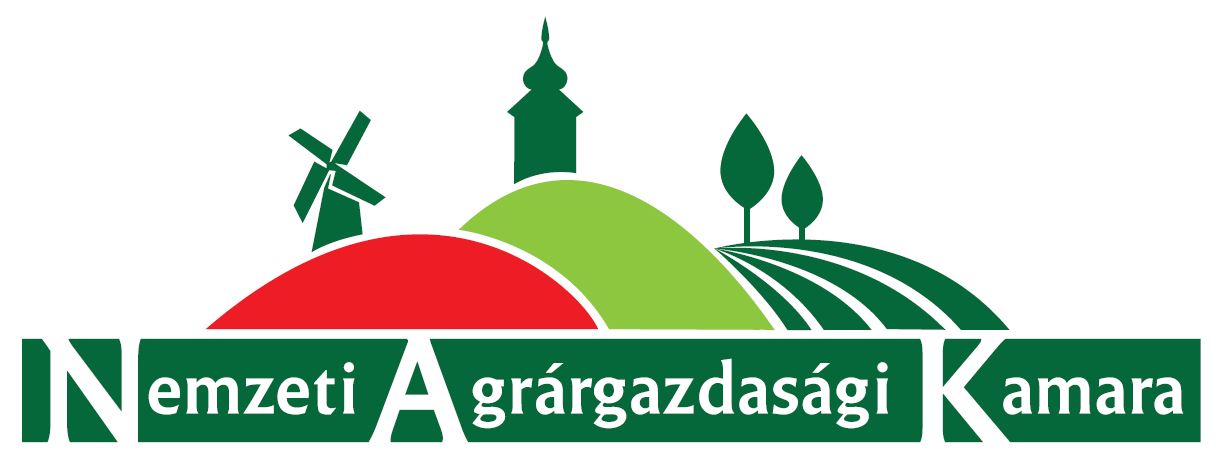 Köszönöm megtisztelő figyelmüket!


Dr. Szili-Fodor Dóra
vidékfejlesztési referens

Zala Megyei Igazgatóság
8900 Zalaegerszeg, Batthyány L . u. 11.
Tel.: 70/436-5329
fodor.dora@nak.hu
www.nak.hu